Buts
Buts principaux :
 obtenir un « bon » modèle : la prévision obtenue est proche de la vraie valeur
obtenir rapidement un modèle rapide : temps de construction du modèle et temps nécessaire à l’obtention d’une prévision
pouvoir garantir les performances : avec une probabilité de 1 − r, la prévision sera bonne à peu près
Buts annexes :
obtenir un modèle compréhensible : comment le modèle prend il une décision ?
 obtenir un modèle modifiable : pouvoir prendre en compte de nouvelles données, s’adapter à un environnement changeant, etc
TECHNIQUE DU DATA MINING
Pour effectuer les taches du Data Mining il existe plusieurs techniques issus de disciplines scientifiques diverses (statistiques, intelligence artificielle, base de données) afin de faire apparaître des corrélations cachées dans des gisements de données pour construire des modèles à partir de ces données.
2
3
Les tableaux de  données
Variables, caractères, attributs,
Descripteurs, champs, etc.
Individus, observations, objets, enregistrements, etc.
Types de variables
données nominales:
nombre de cas dénombrables
 codés pour distinguer les modalités
aucune relation d ’ordre entre les codes
opérateurs arithmétiques/mathématiques inapplicables
données ordinales
 nombre de cas dénombrables
 codés pour distinguer les modalités
 il existe une relation d ’ordre entre les modalités
 les écarts ne sont pas quantifiables
 codés sous forme de rangs, on peut appliquer des calculs
données numériques ou continues
il existe une relation d ’ordre entre les valeurs
 les écarts sont quantifiables
 distinction entre échelle proportionnelle et non-proportionnelle
calculs autorisés, algébriques
Comment peut on distinguer les types de variables?
On peut distinguer les différents types de données à partir de la définition de                 l ’opérateur différence :
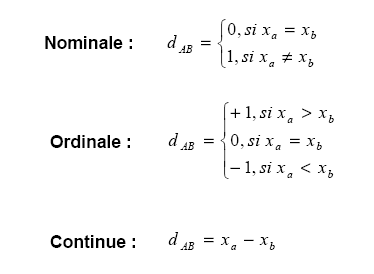 Passage des données qualitatives vers continues

	Données  qualitatives (nominales, ordinales)
                                                    



		Données continues
Exemple 

Rapide, normal			0
Lent					1

on perd l ’information d ’ordre sur les données ordinales
Passage des données continues vers ordinales
Discrétisation
 par expert
 automatique non-contextuelle
 automatique contextuelle
0		100		jeune  adulte  vieux
Age					                 Age
on perd l ’information sur les écarts
 on peut traiter des relations non-linéaires
Passage des données continues vers continues
Données continues 			Données continues
Standardisation
 centrage ex : taille = 2m20, taille = 0m50 au dessus de la moyenne
 réduction ex : taille = 0m50 ou taille = 50cm au dessus de la moyenne

Transformation distributionnelle